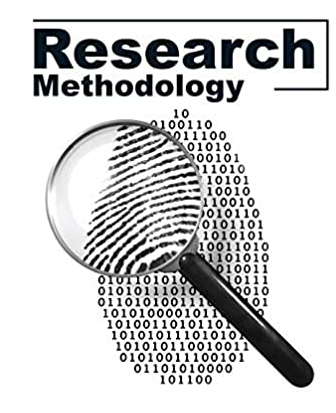 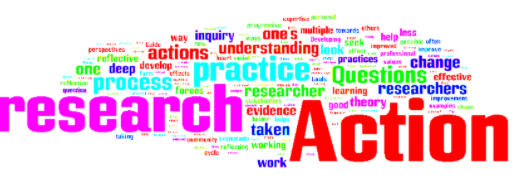 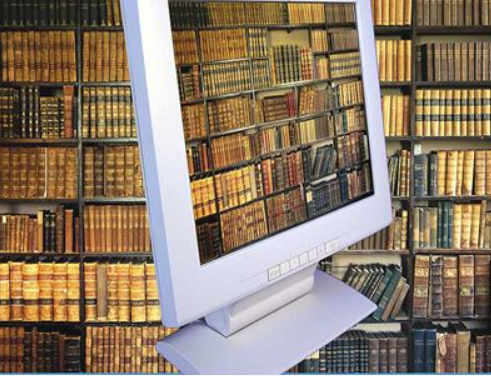 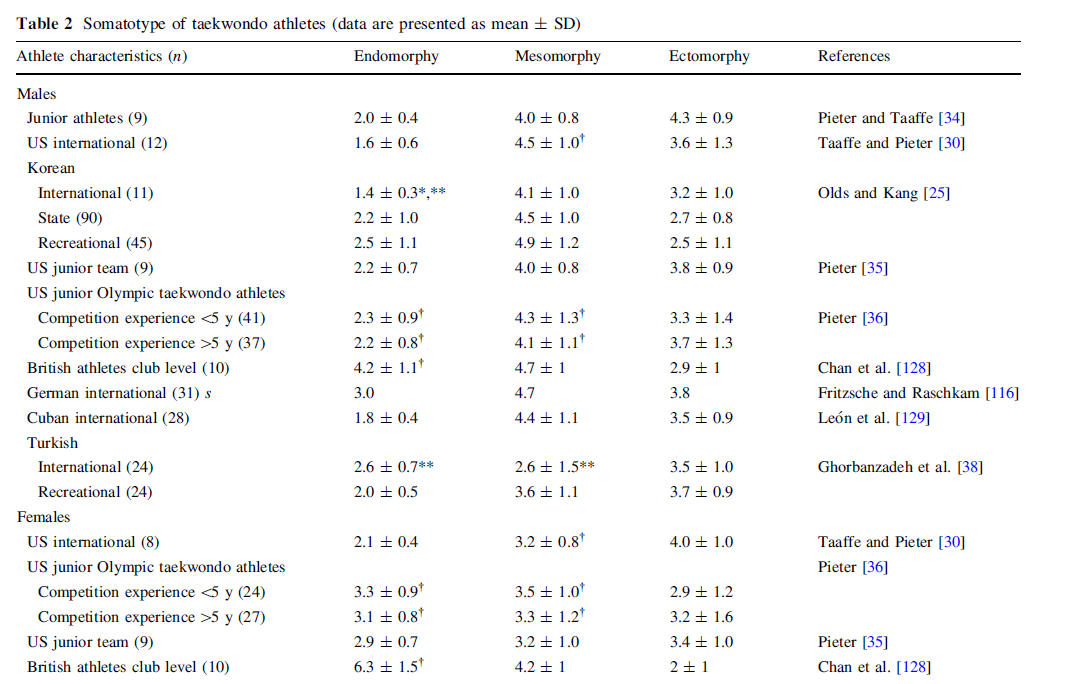 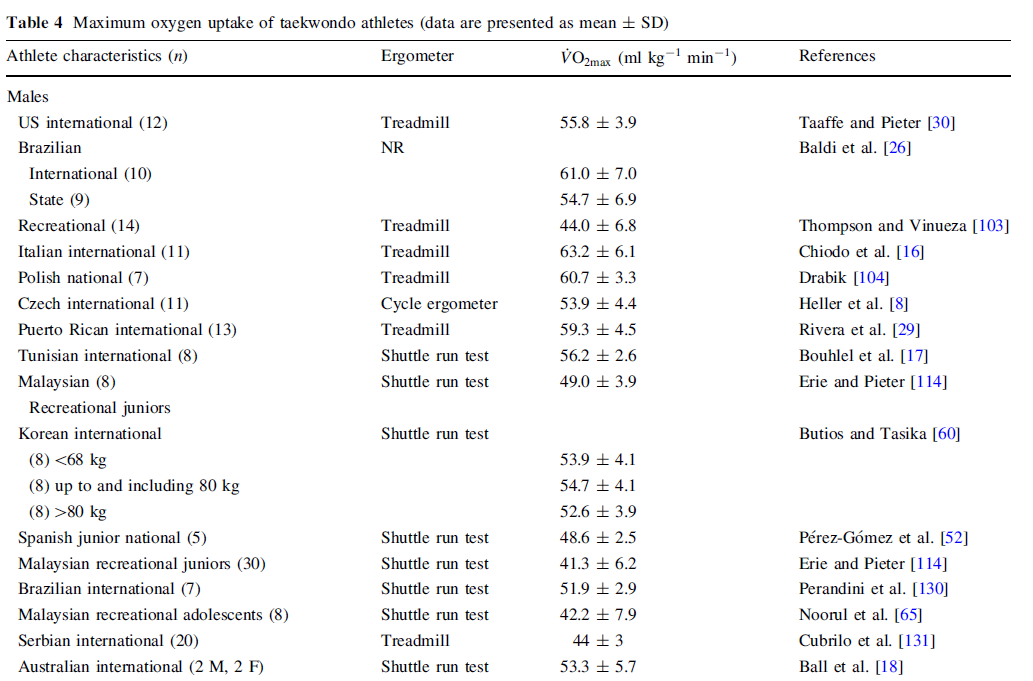 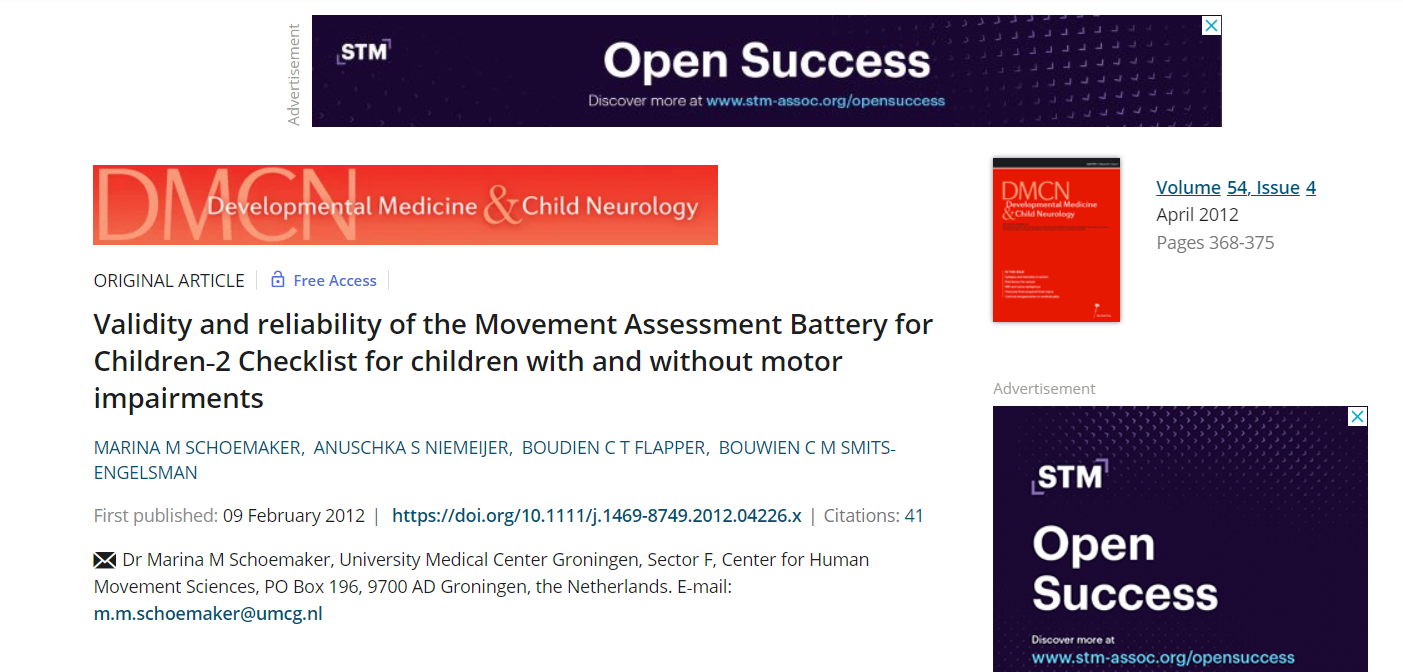 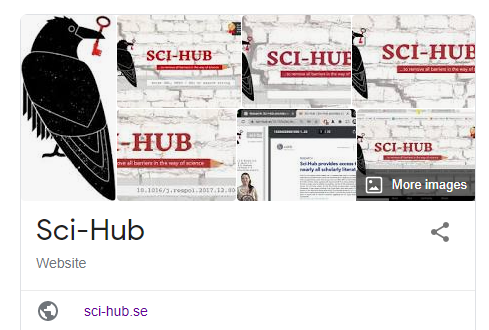 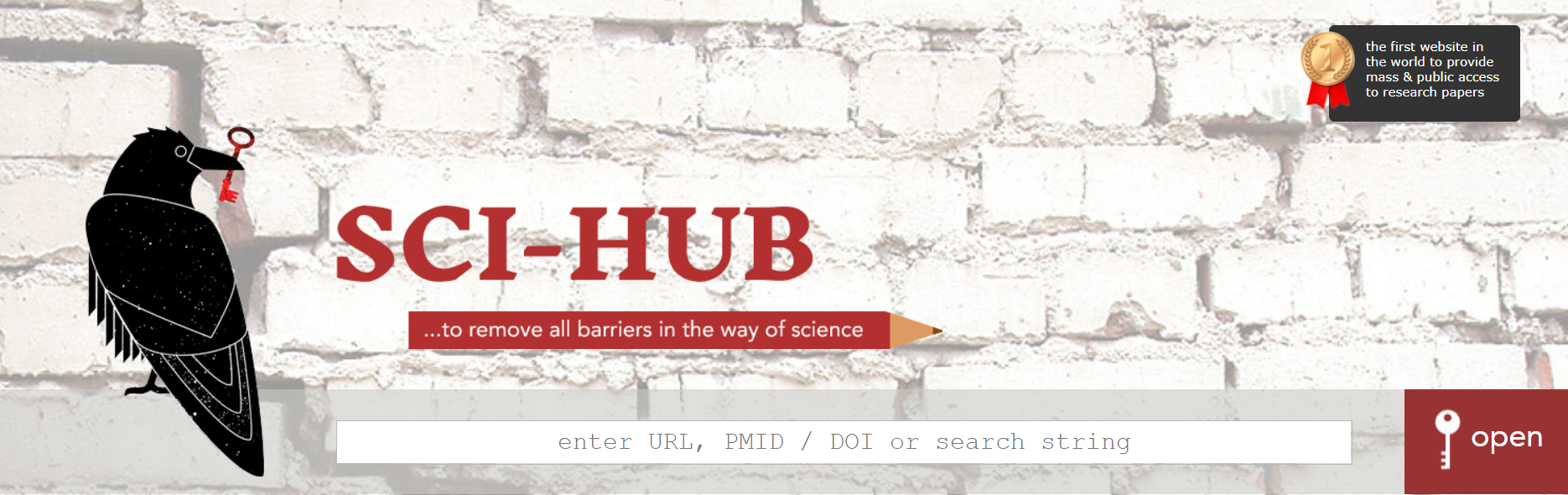 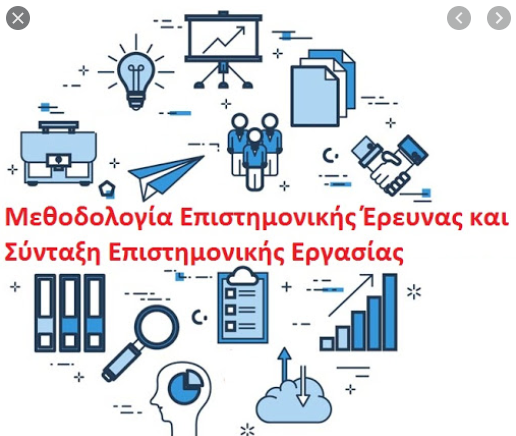 Τρόποι αναζήτησης βιβλιογραφίας
Ομαδοποίηση
Δημιουργία πινάκων
Εισαγωγή
Ανάδειξη του προβλήματος
Σκοπός
Σημασία της έρευνας
Υποθέσεις
Οριοθετήσεις – Περιορισμοί
Λειτουργικοί ορισμοί - Συντομογραφίες
Μεθοδολογία
Στατιστική
Αποτελέσματα
Συζήτηση
Βιβλιογραφία
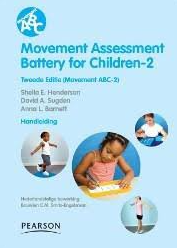 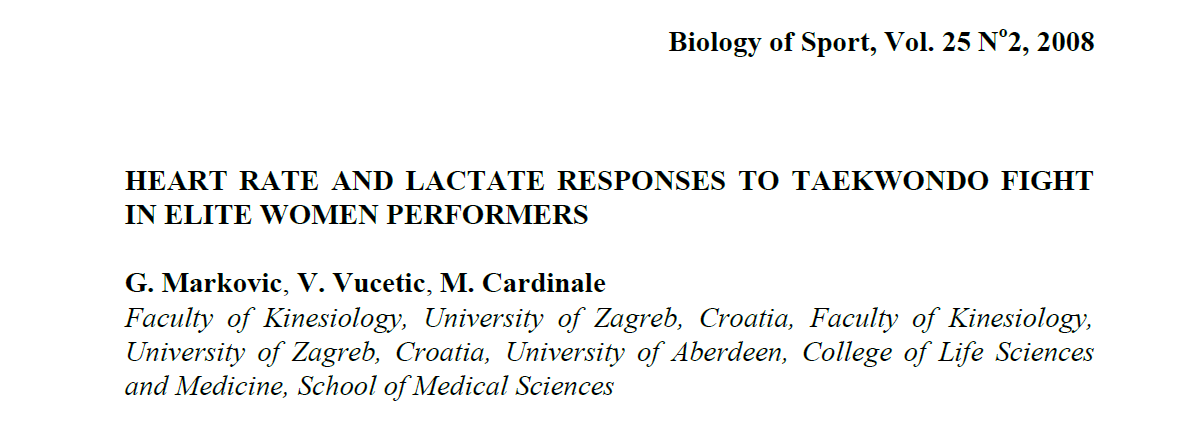 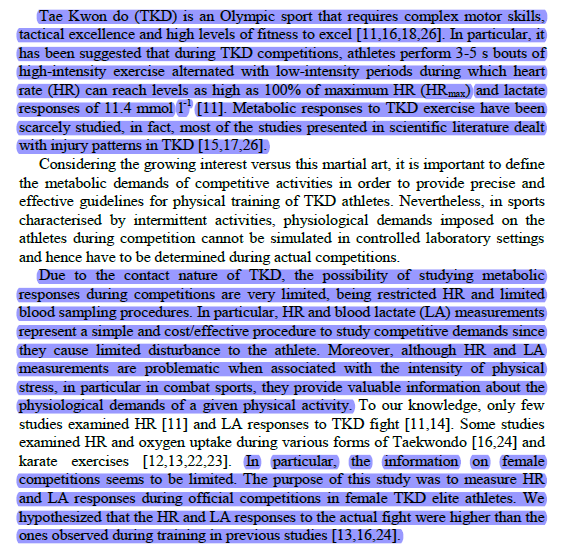 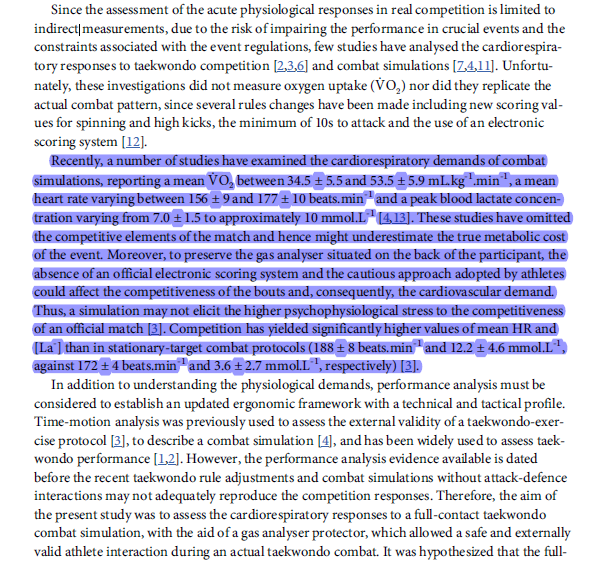 Σας ευχαριστώ για την προσοχή σας